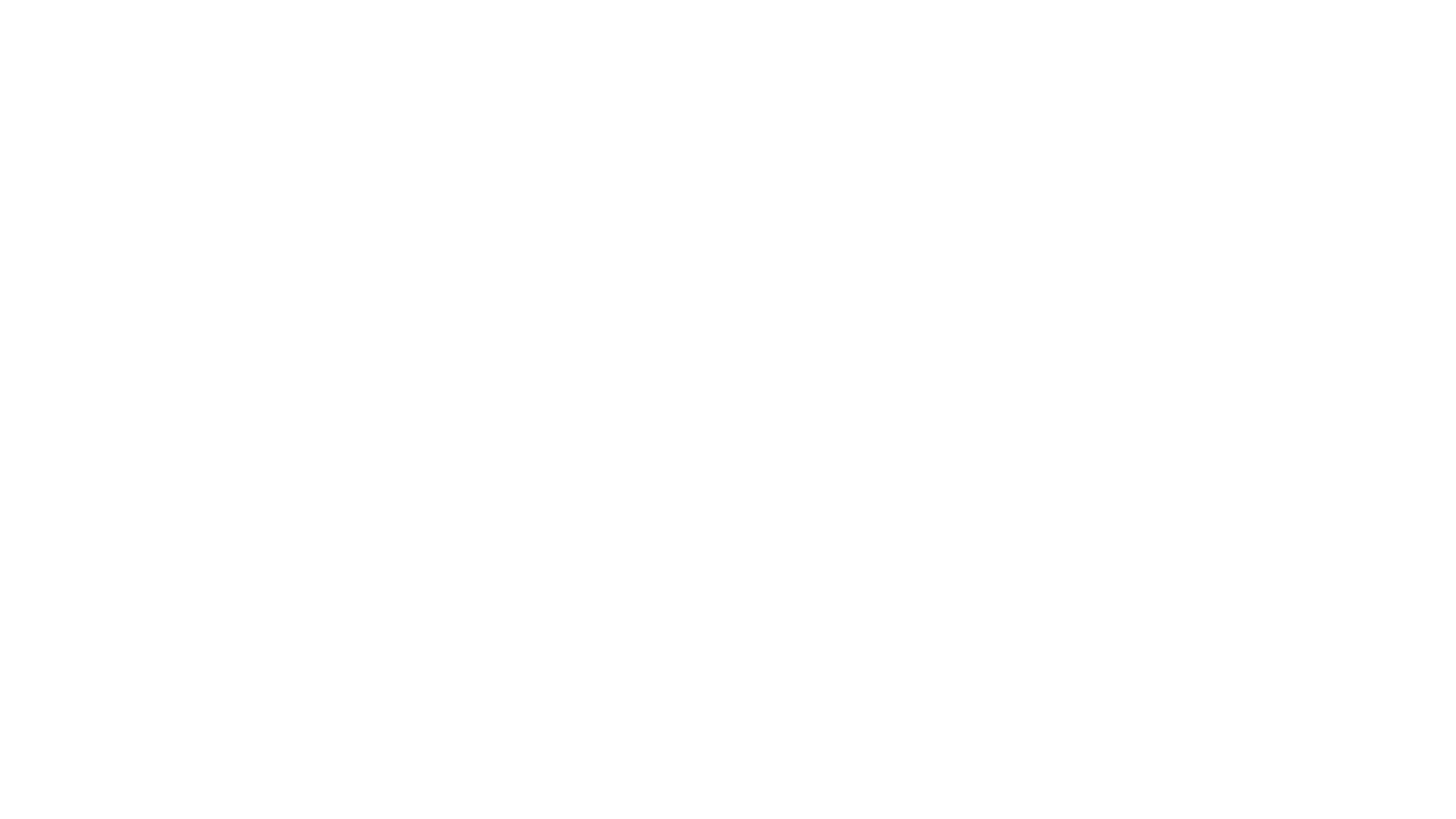 Decalogo su Whatsapp
Classe IV A 
Liceo Classico «Ugo Foscolo»
A.S. 2018/2019
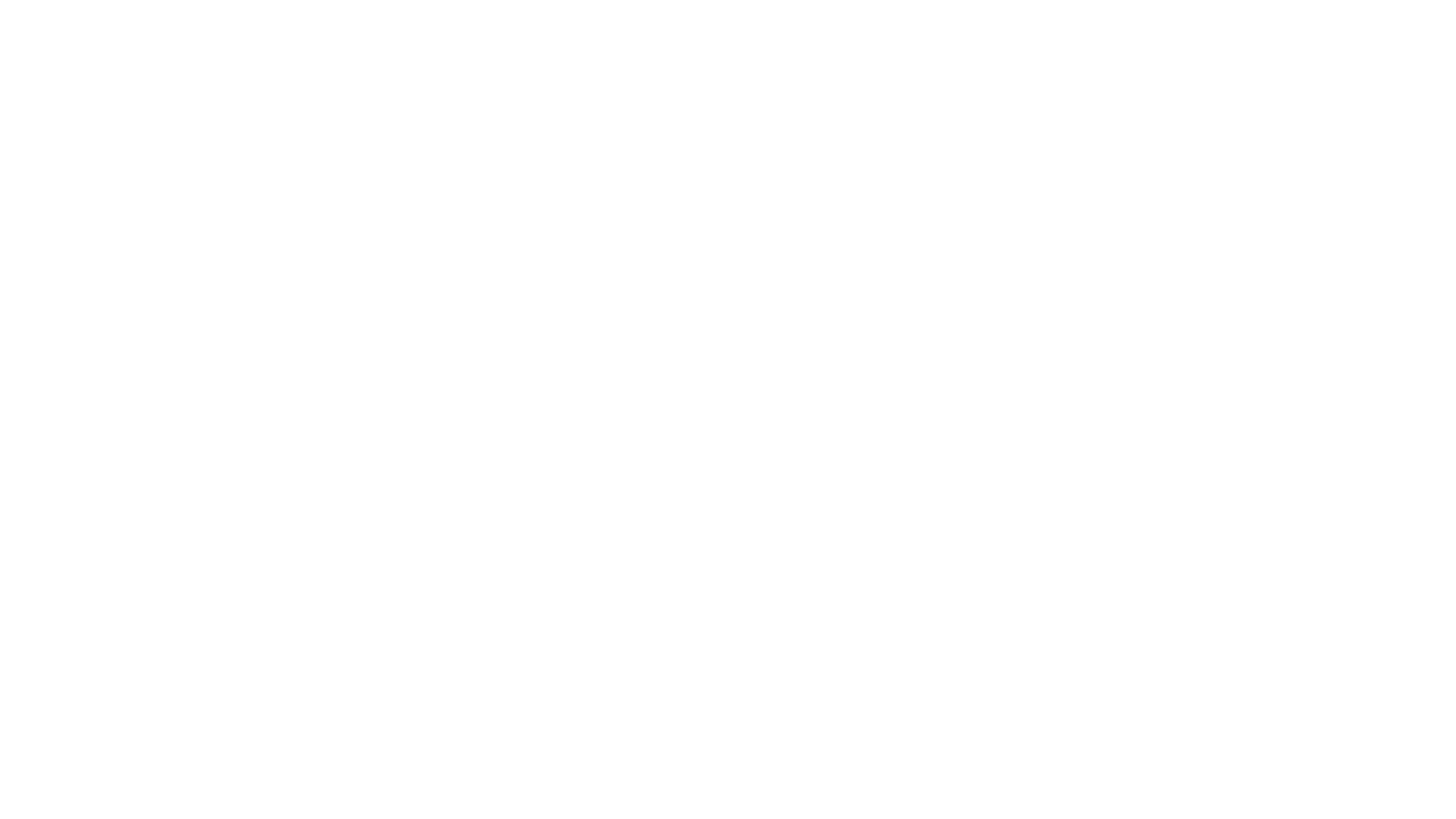 1. Pensare sempre a ciò che si scrive perché rimane nella memoria del telefono
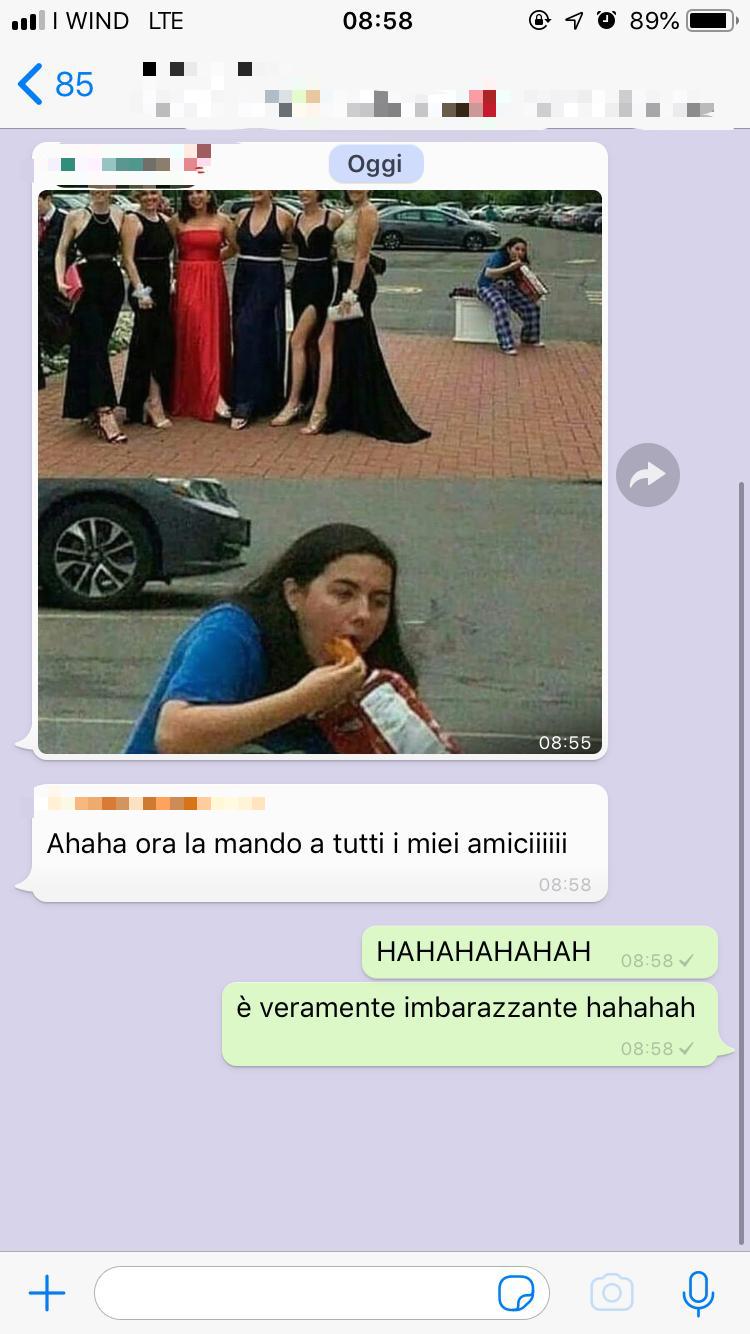 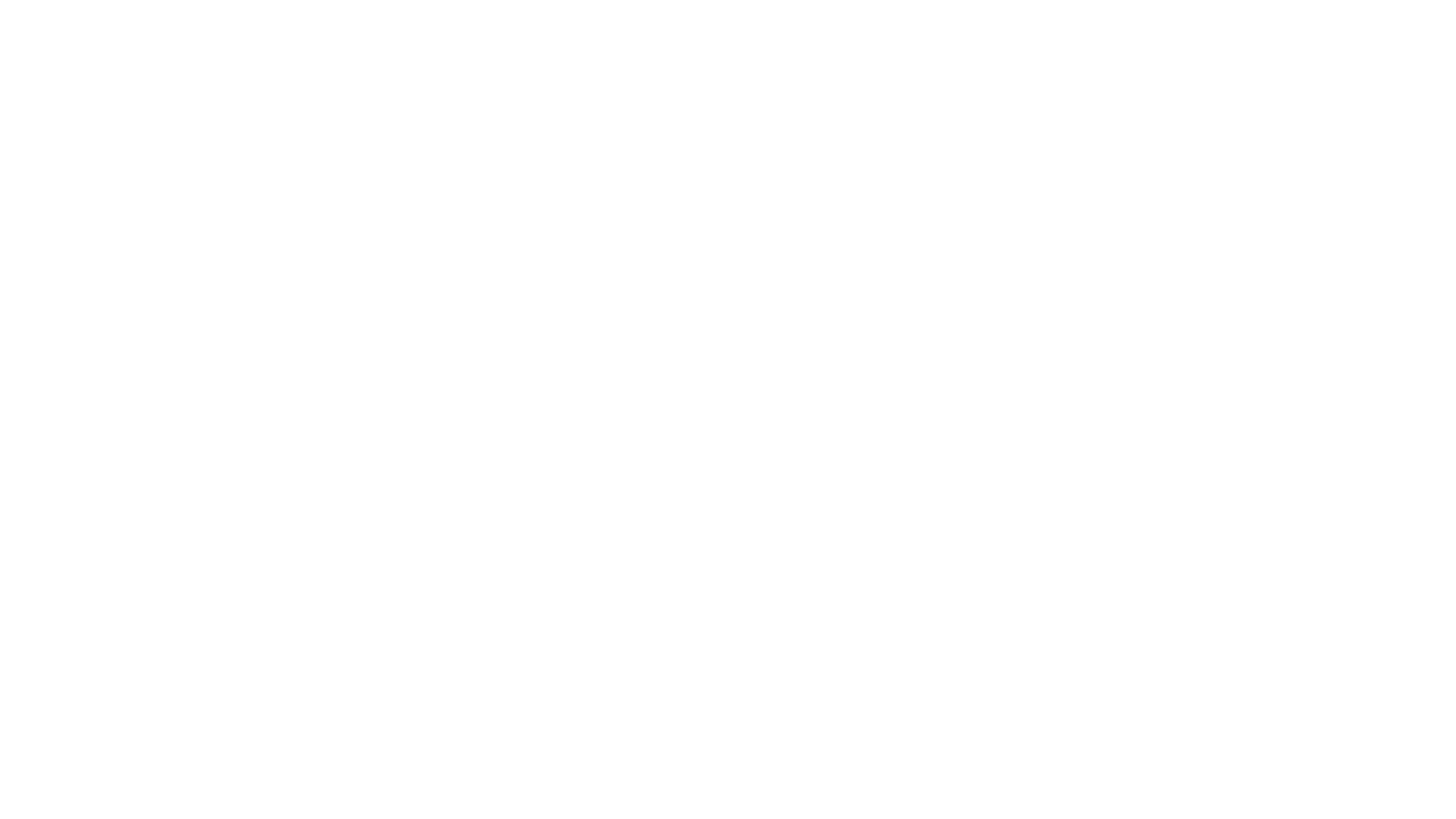 2. Non diffondere il proprio numero né quello d’altri.
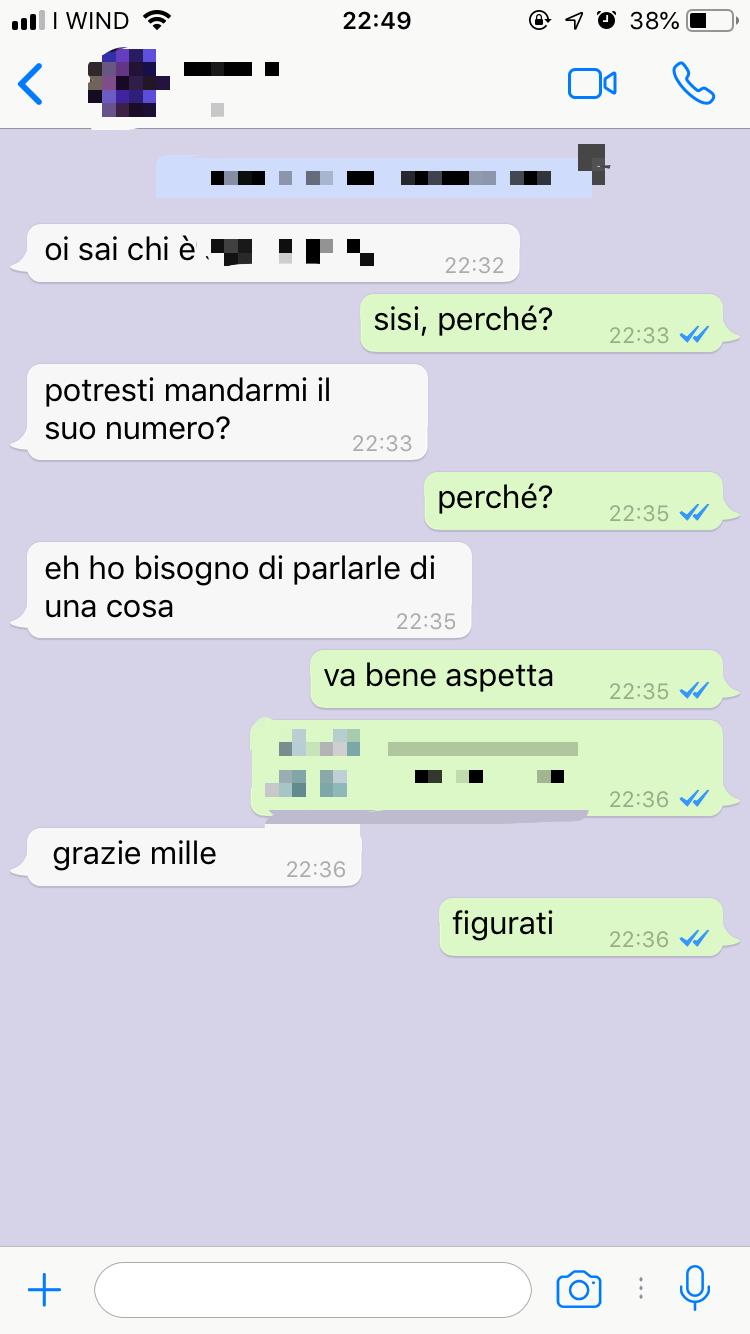 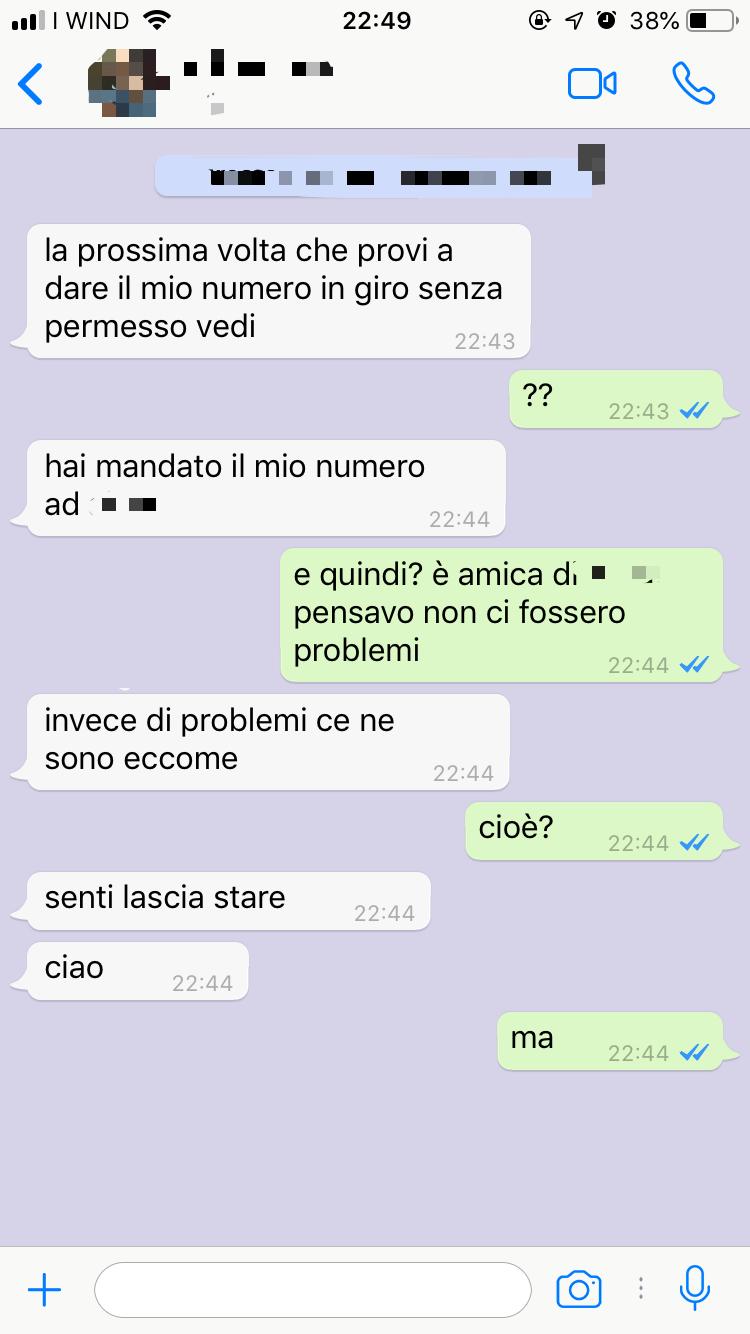 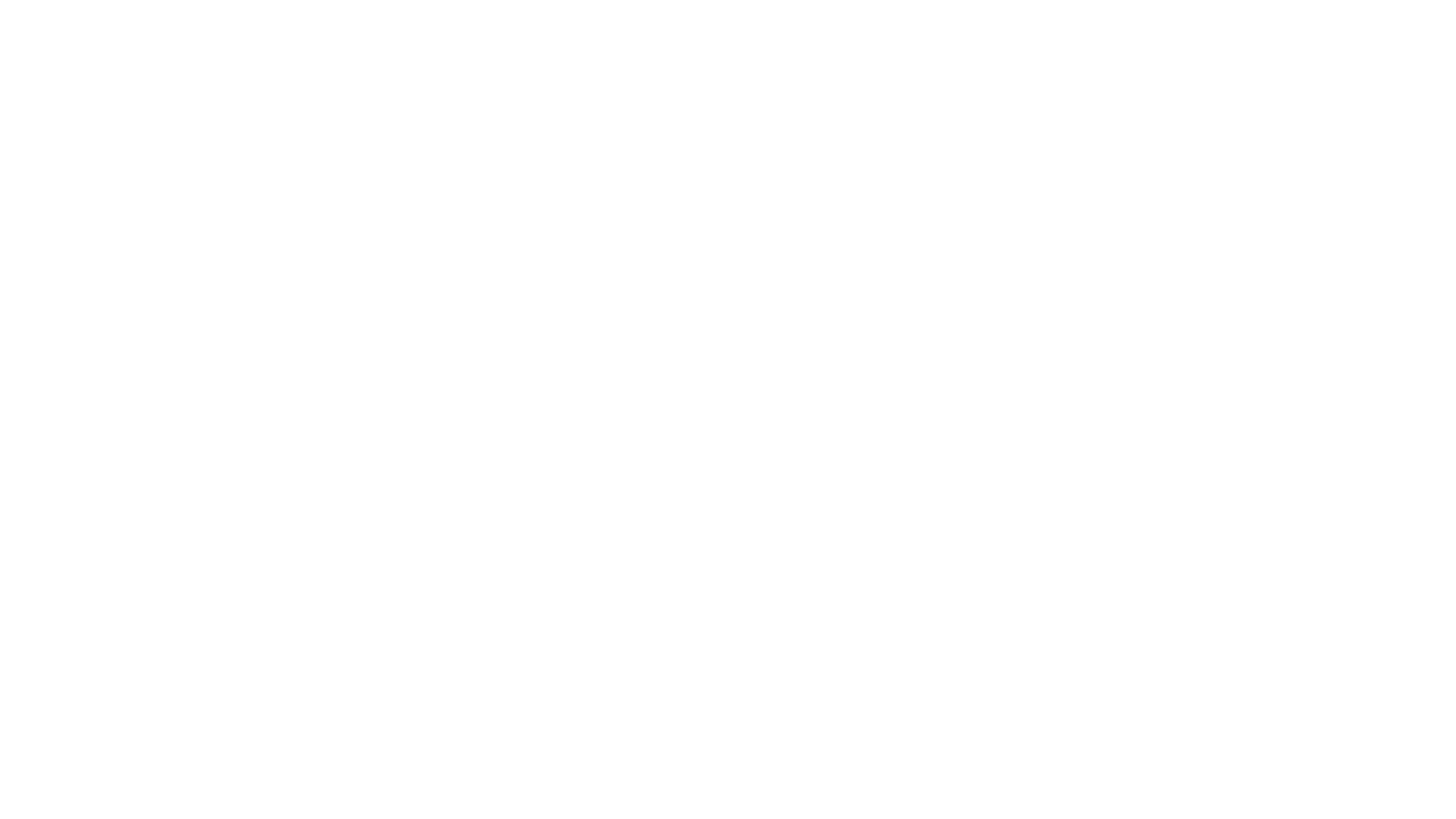 3. Non entrare nei gruppi di Whatsapp se non ti fidi dei membri che ne fanno parte.
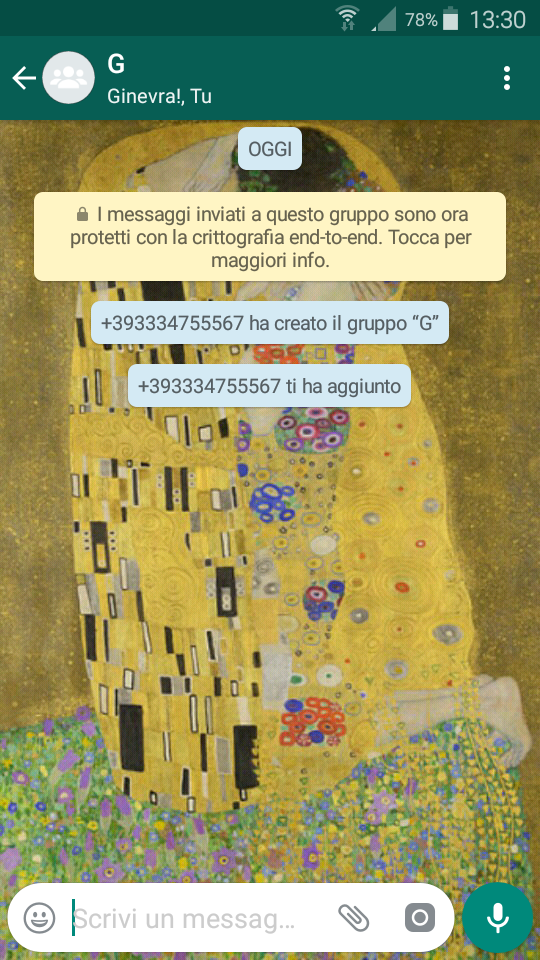 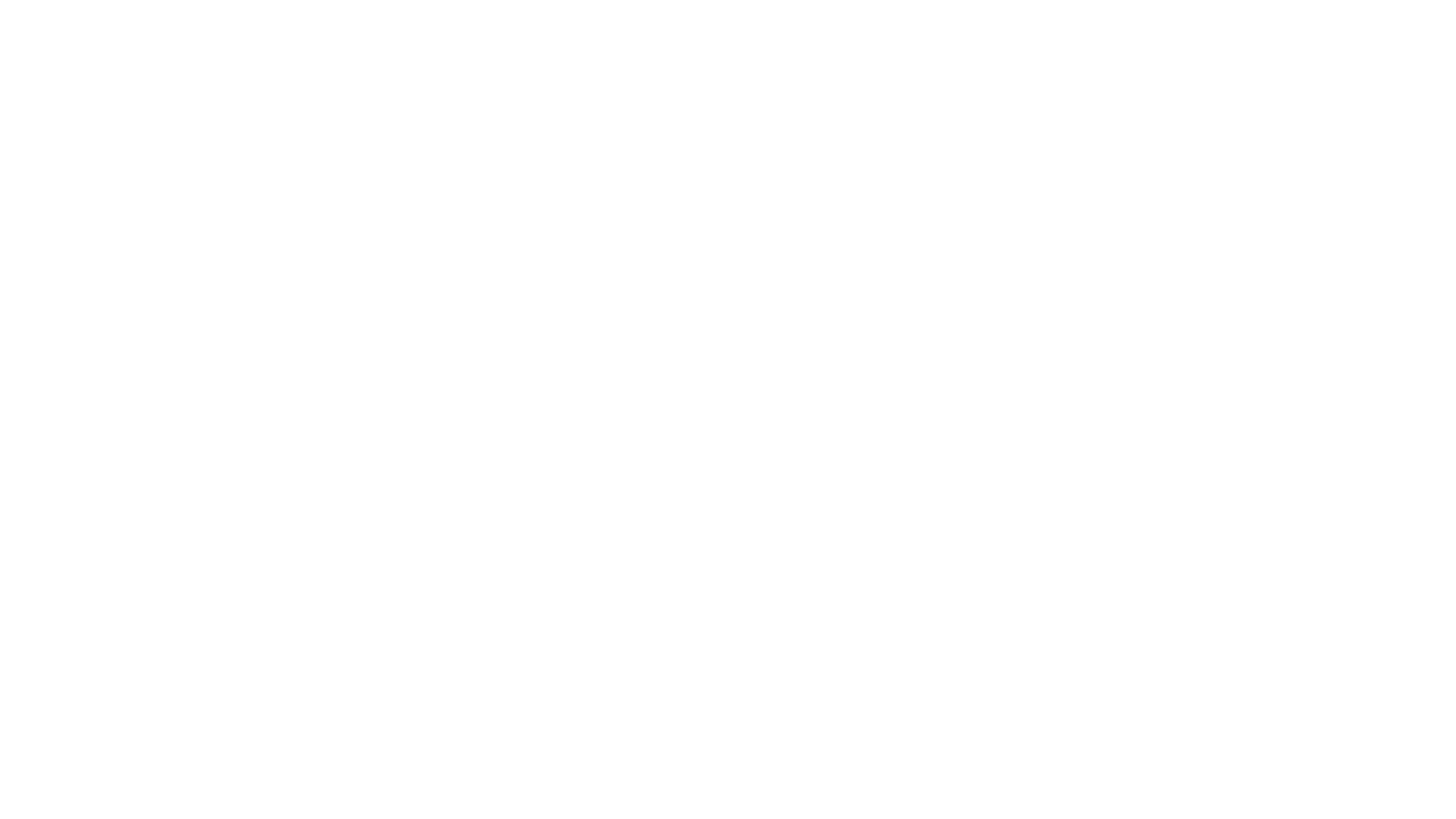 4. Bloccare gli utenti sconosciuti
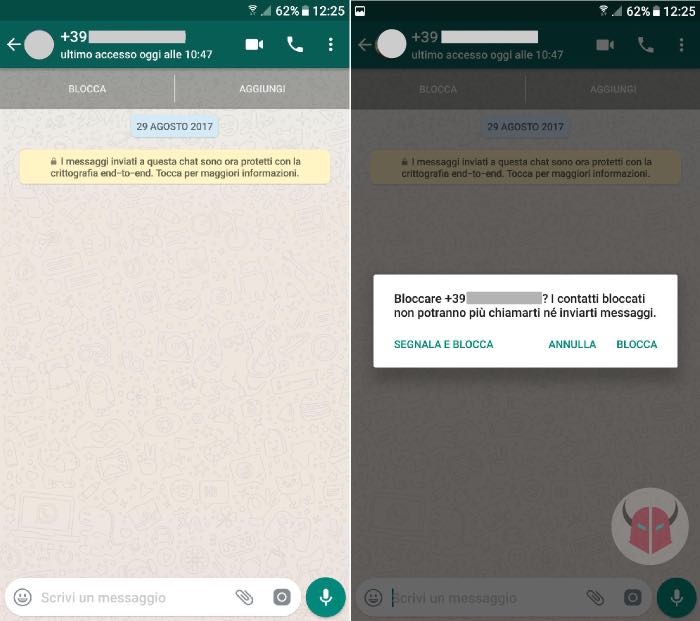 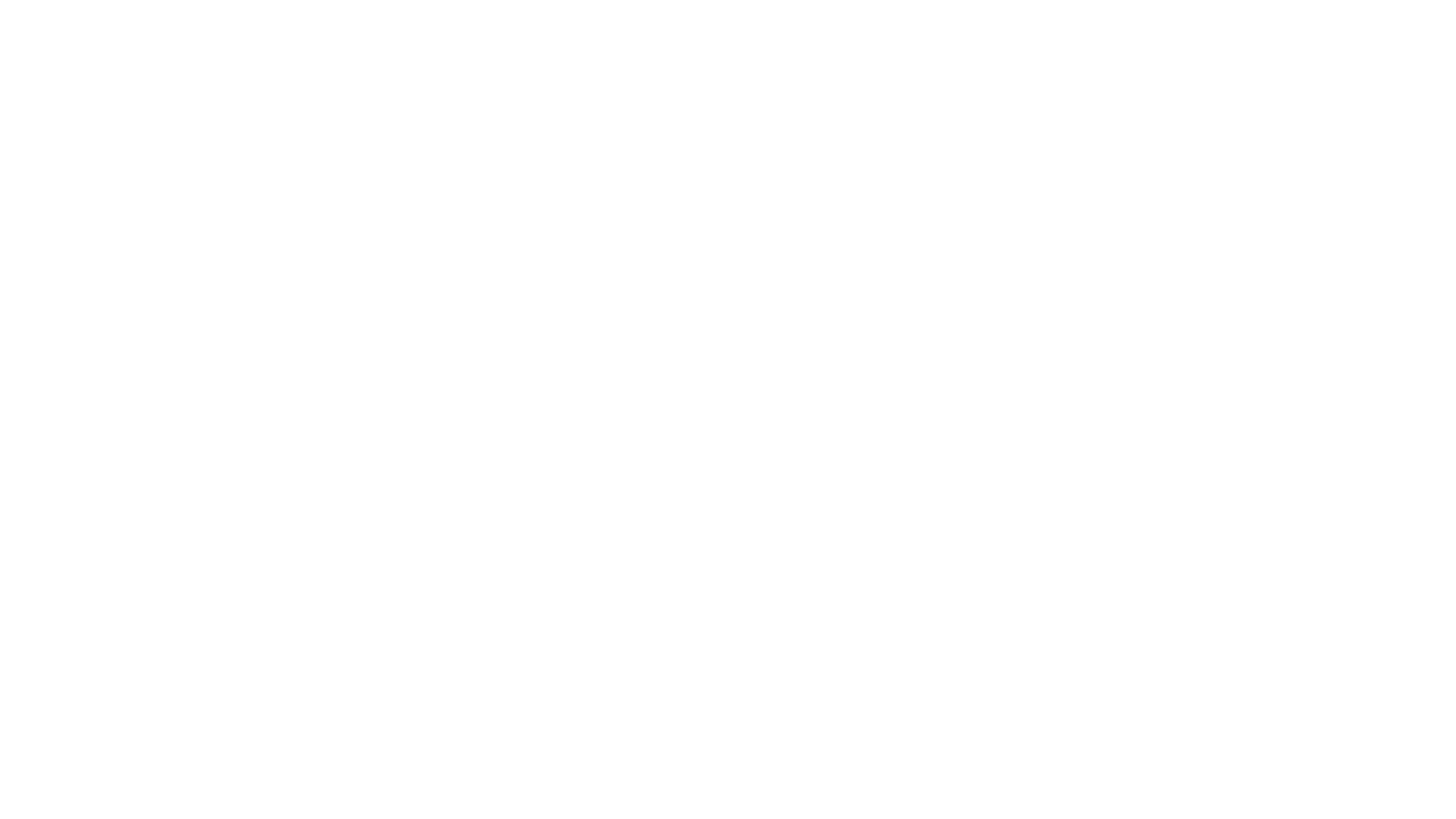 5. Usa i gruppi in modo consapevole e responsabile
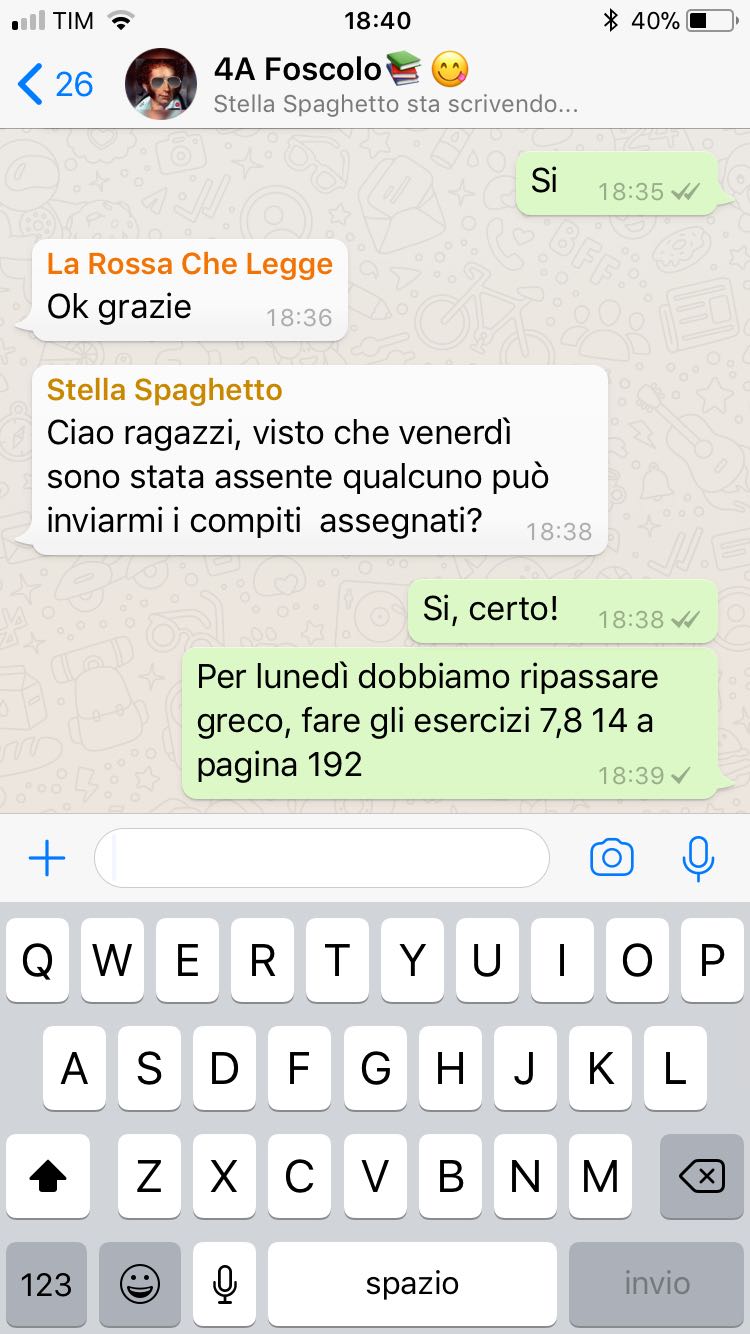 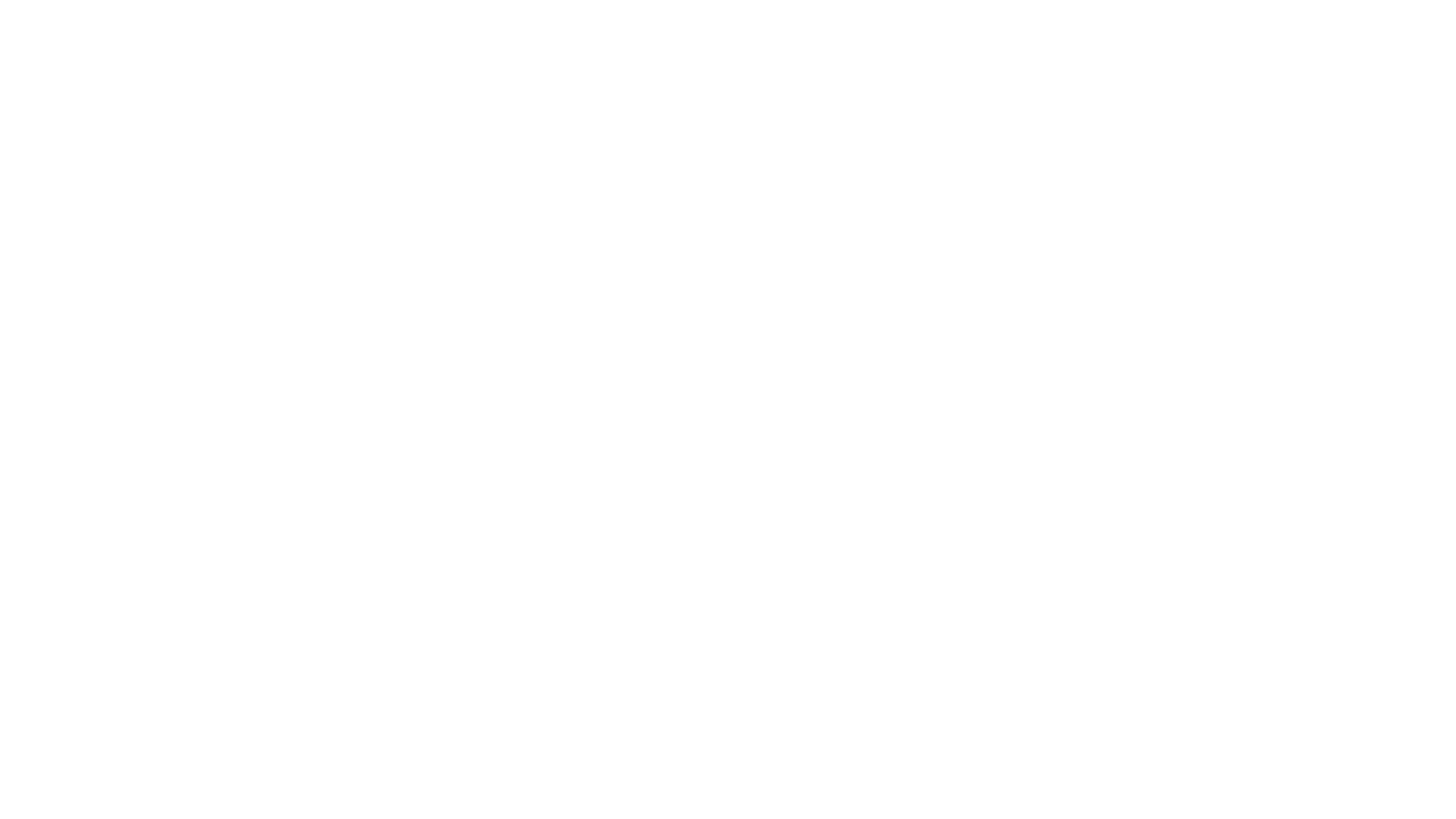 6. Non creare gruppi anti-persona
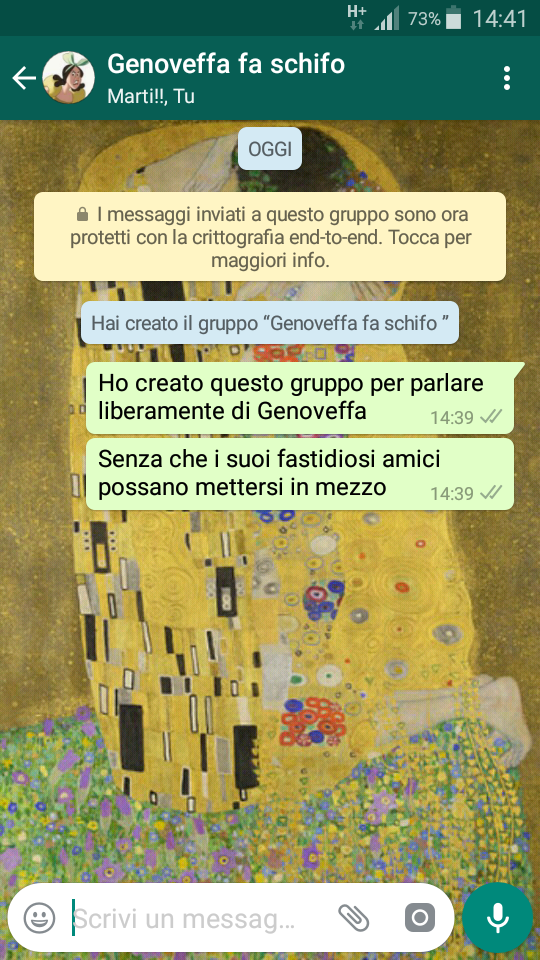 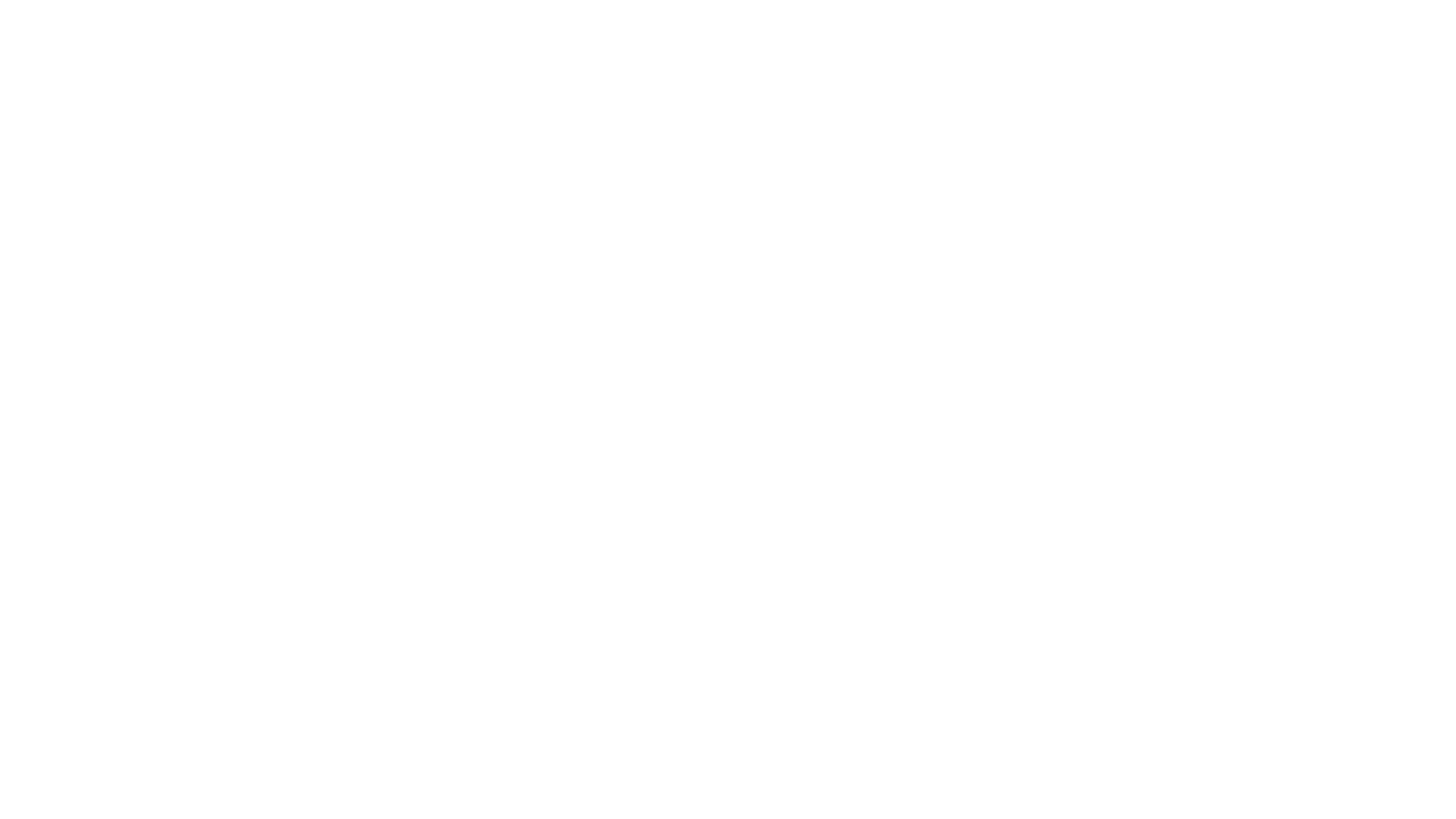 7. Non mandare foto senza consenso o che possano disturbare chi le riceve.
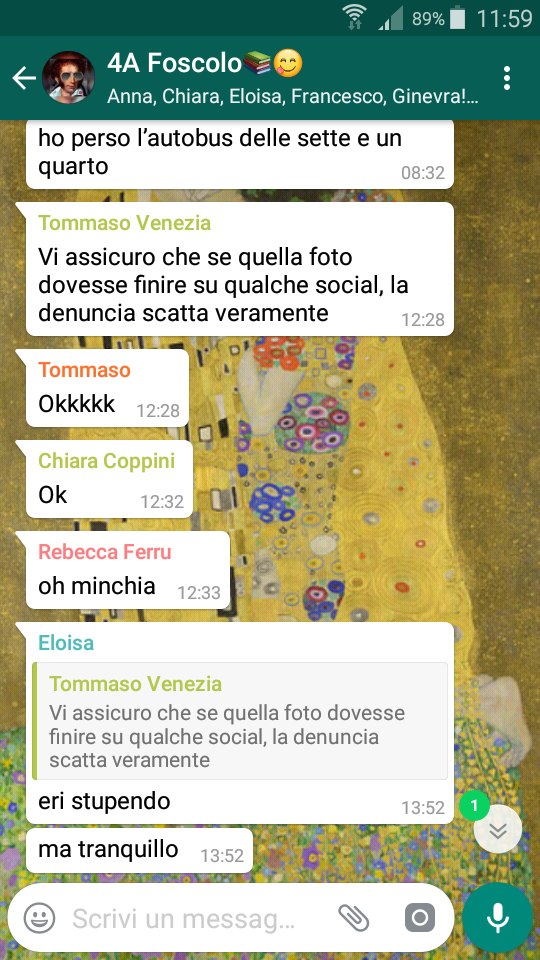 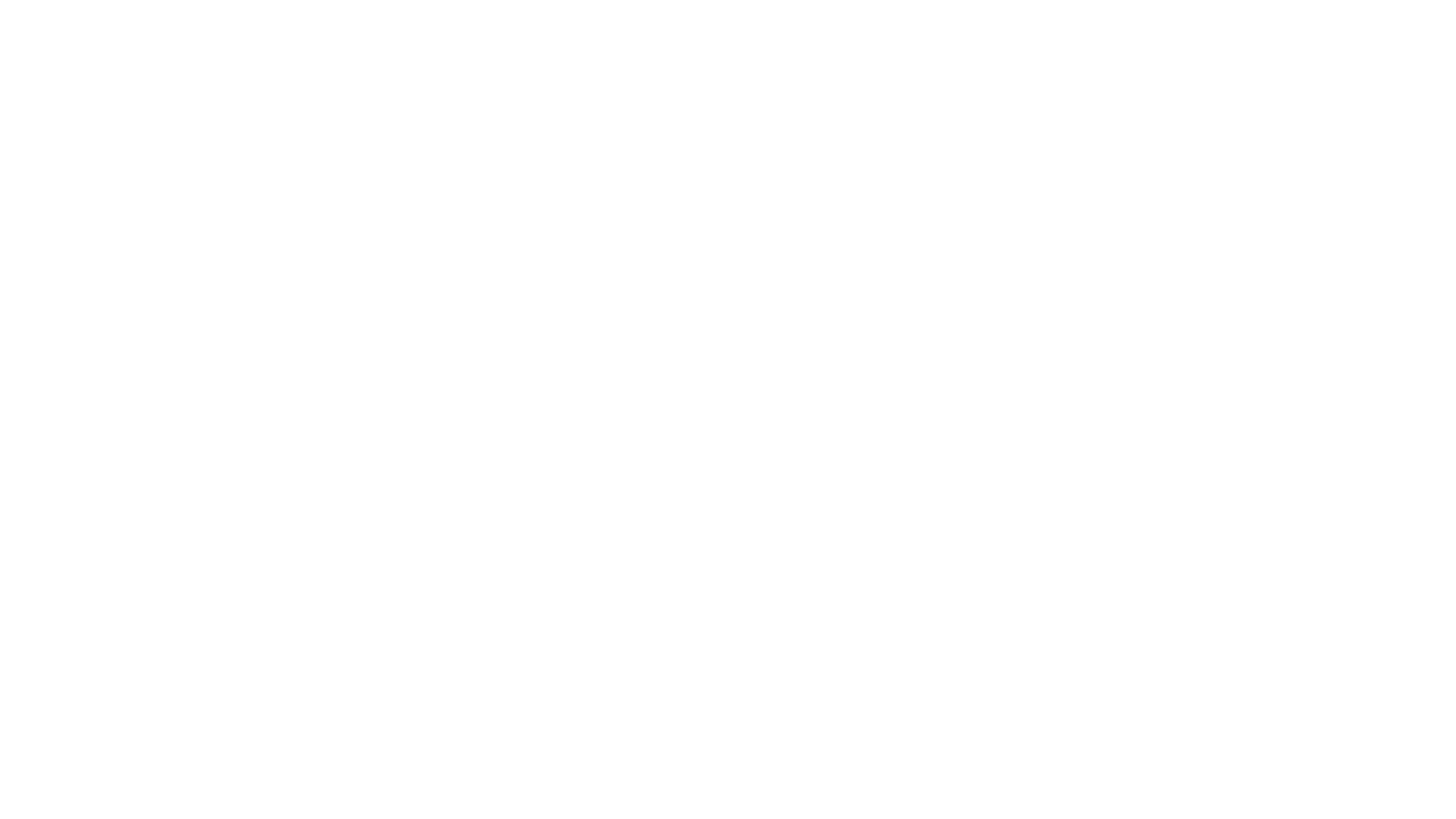 8. Se ti insultano o minacciano parlane subito con i tuoi genitori
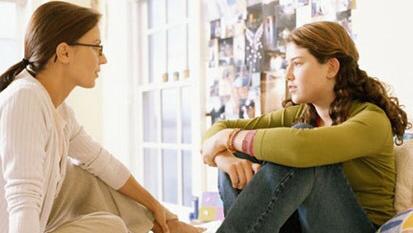 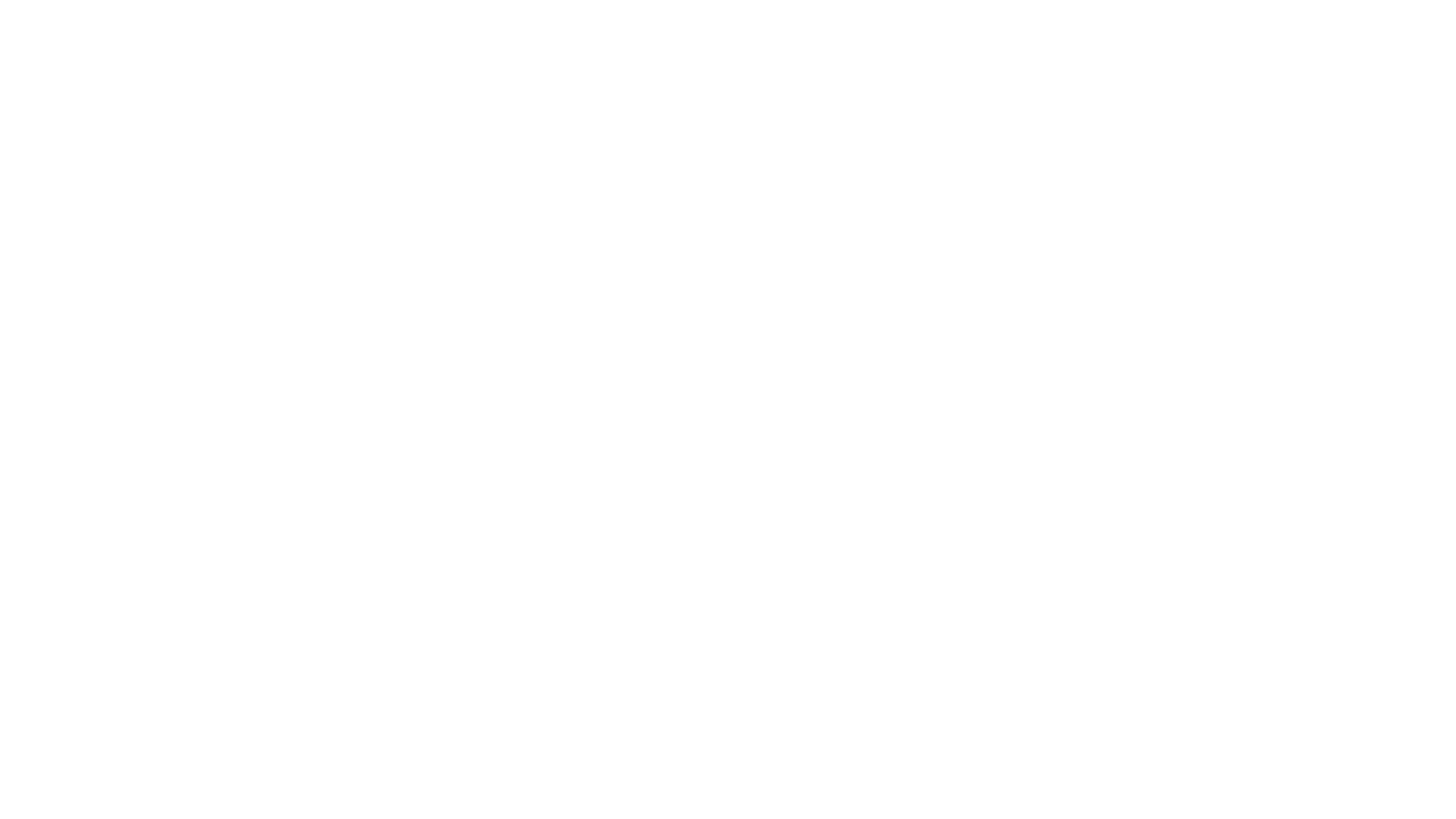 9. Non rimanere passivi davanti al cyberbullismo, parlane con i genitori e denuncia alla polizia
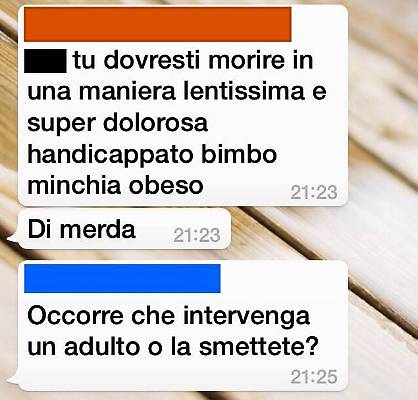 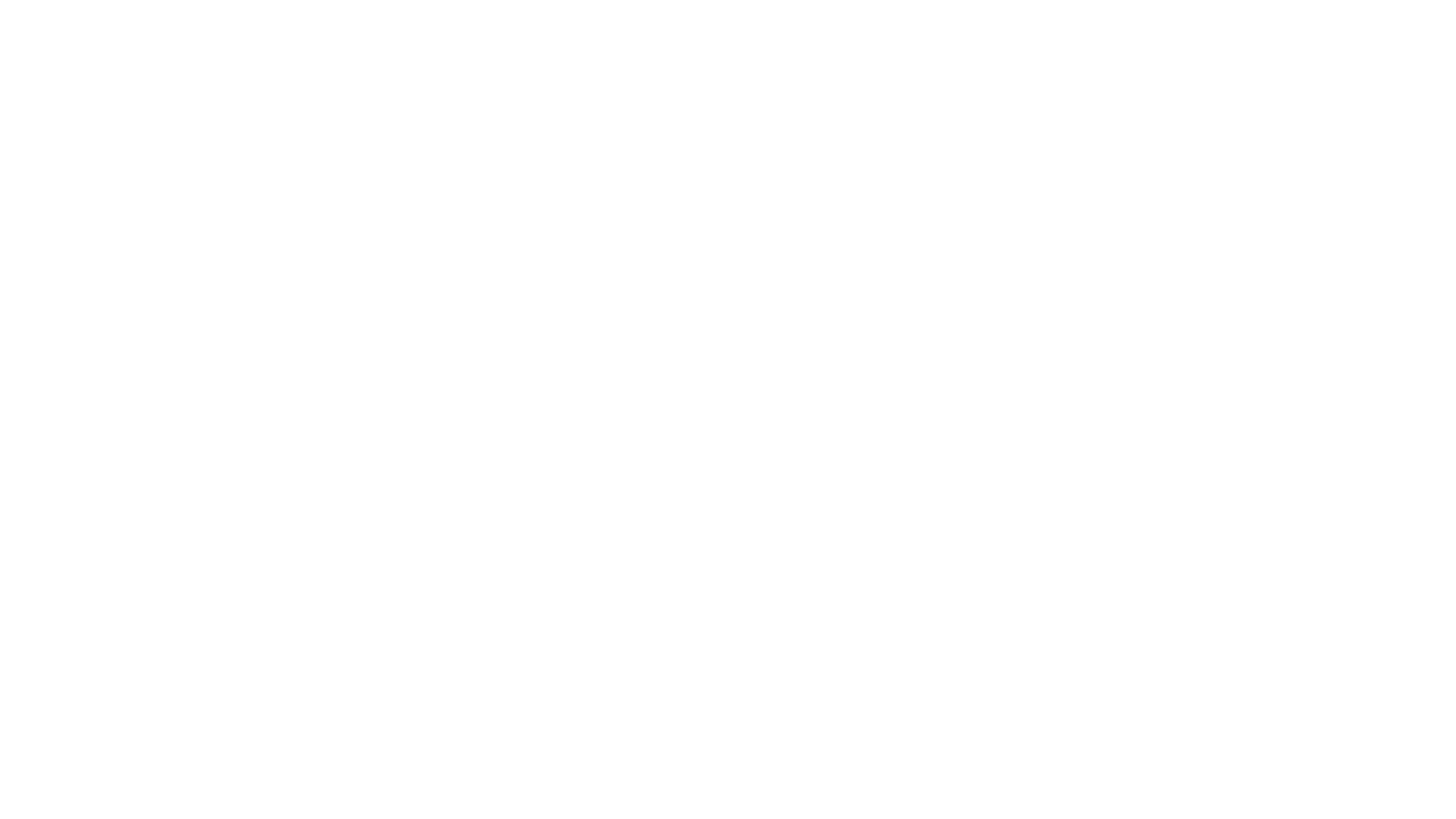 10. Attenzione a link con virus, pubblicità o fake news.
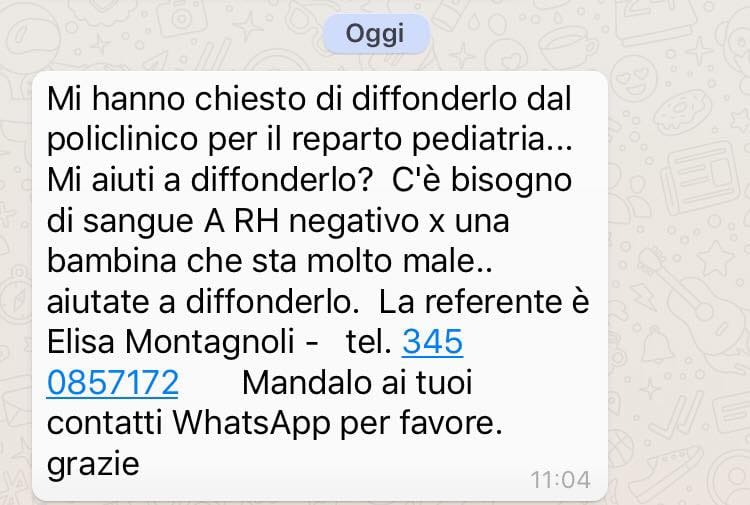